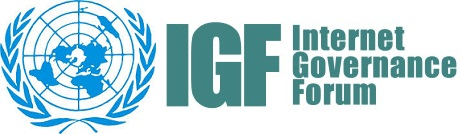 IGF 2018First IGF Open Consultations and MAG Meeting
- Update to the MAG Orientation Session on the NRIs -




 19-22 March 2018                                                                                                                                          IGF SecretariatGeneva, Switzerland
Origin and Background of the NRIs
The Tunis Agenda established the Internet Governance Forum (Paragraph 72)
No specific call for national or regional IGFs
Multistakeholder approach recognized as a fundamental principle
Encouraged development of multistakeholder processes at national, regional and international level to discuss and collaborate … (Paragrah 80)
Some countries and regions began holding sessions and meetings as early as 2006, but formal recognition by the IGF Secretariat grew from then to 2009, when many countries were begining to formalize national and regional level initiatives.
NRIs – continued evolutionary growth
IGF 2018: Total number of recognized and ‘in-formation’ NRIs is 107
NRIs 2017 meetings
Legend: National IGFs |  Regional IGFs | Youth IGFs
NRIs Geographical Coverage
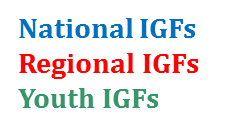 Integration of the NRIs at the IGF 2017
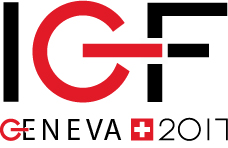 Eight NRIs Collaborative Sessions
More than 30 different IGFs partnered on topics of mutual interest: access, IPv6, fake news, blockchain technologies, data, IG for sustainable development, securing critical information infrastructure in Europe, IDNs
NRIs Main Session
 NRIs Perspectives: Rights in the Digital World
NRIs Info Booth  at the IGF Village
NRIs Coordination Session 
Open work meeting between the NRIs, UNDESA, MAG Chair and IGF Secretariat
Open Work Meeting between the Youth IGF Initiatives and the IGF Secretariat
Contact the IGF Secretariat:igf@un.org

Subscribe to the NRIs mailing list: 
 igfregionals@intgovforum.org





شكرا 谢谢 Thank You Merci Спасибо Gracias